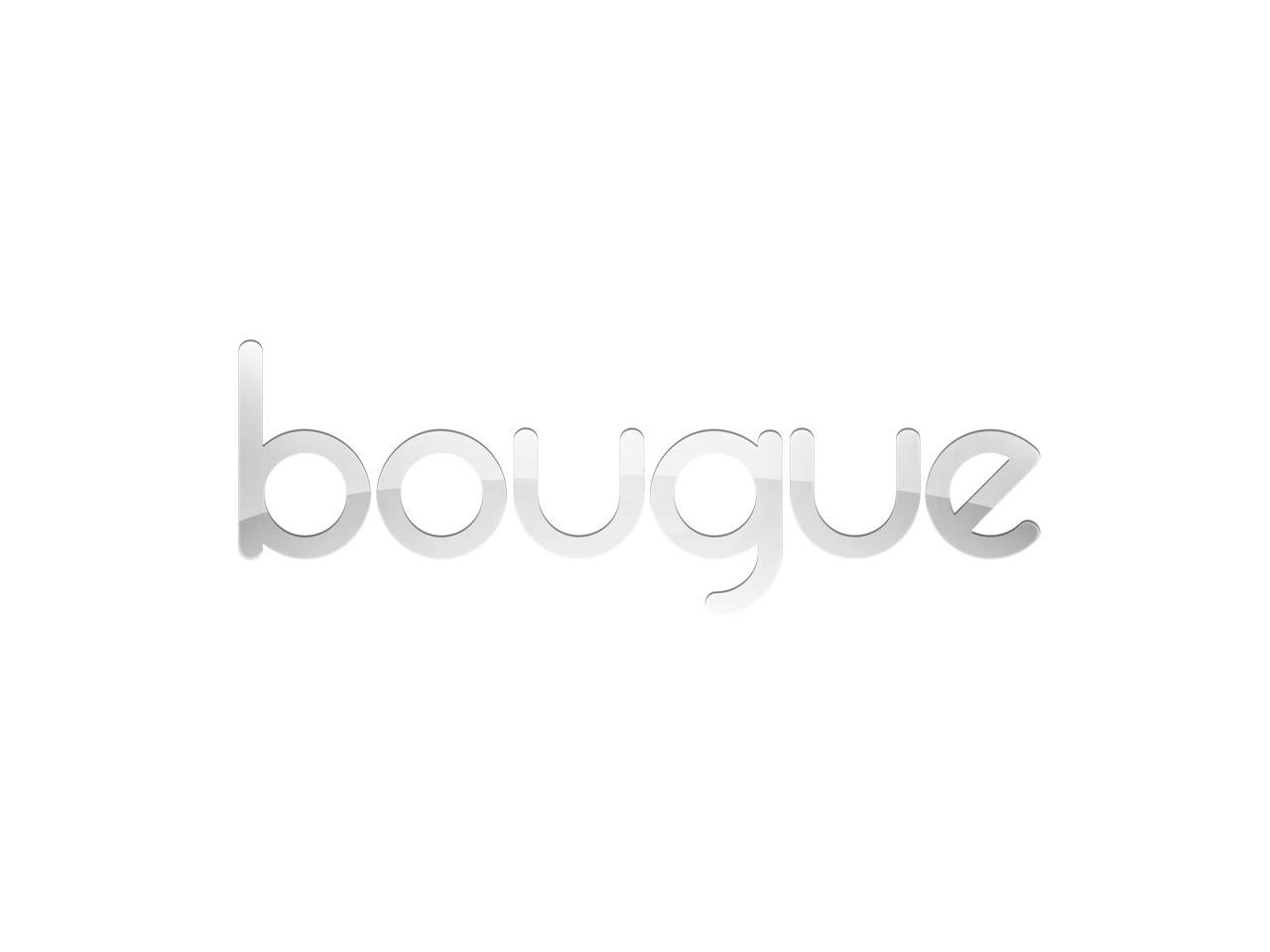 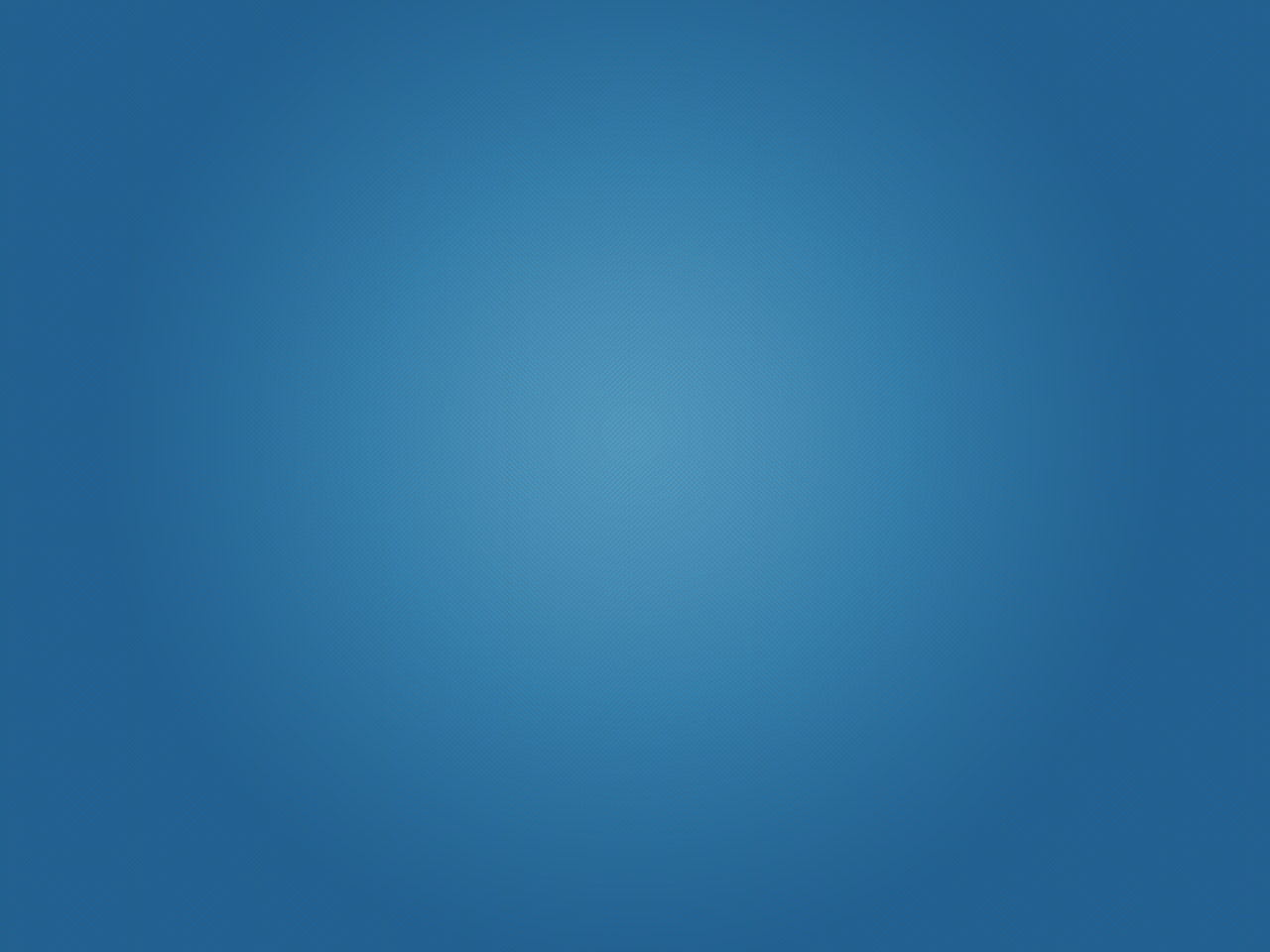 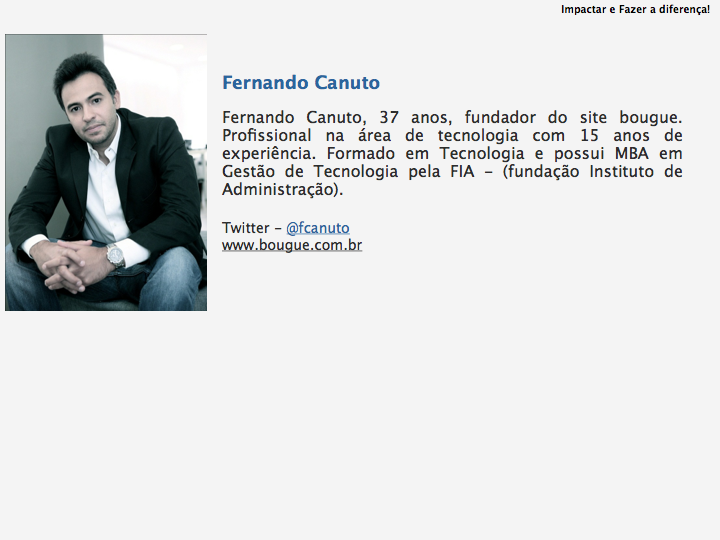 Grande demanda por serviços
 
 80 milhões de residências
 5 milhões de empresas
 18 milhões de edifícios comerciais e industriais
 70% das pessoas precisam de serviço pelo menos três vezes  por ano
Oferta de trabalho grande mas fragmentada

 7 milhões profissionais e empresas
 60% Informais 
 50%  são autônomos
v
Por que esse é o momento! 

90.000 Milhões de usuários de internet

87% dos internautas brasileiros entram na internet semanalmente!

Número de celulares e smartphones no Brasil já ultrapassa 240 milhões.
Fonte:  e-bit Informação
Setor de serviços Fragmentado cria grande dificuldade para o cliente tomar a melhor decisão
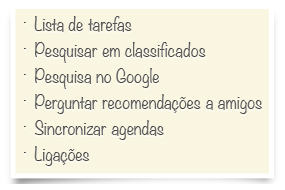 Experiência Versão Inicial – Foco no On-line
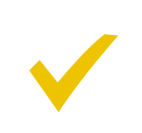 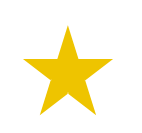 Facilitar o processo de busca via geolocalização
Sistema por avalação - Criar efeito colaborativo
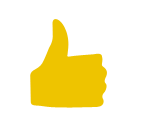 Facilitar o processo de orçamento
Resultados Positivos:
Auto volume de demanda 
 Rápido retorno do contato profissional
 Cadastro ativo dos prestadores

   Resultados Negativos
 Baixo volume de contratação
 Efeito colaborativo insuficiente
 Processo de orçamento online inviável na maioria dos casos 
 Falta de Percepção de confiabilidade por parte do cliente
Quais o desafios e barreiras
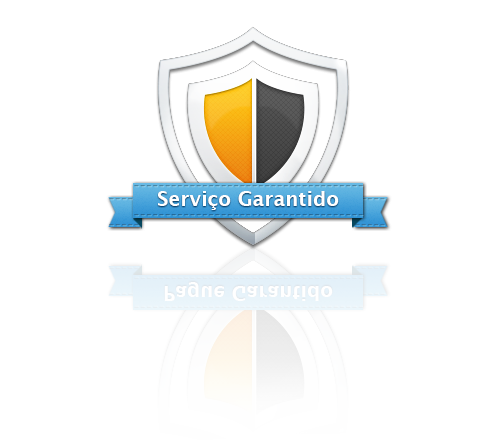 Resultados Após Modelo Híbrido
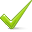 Aumento da base qualificada

Aumento de serviços contratados em 200%

Maior percepção de valor do cliente

Modelo com aumento de margem em 55% de lucro por projeto

Melhora no processo de orçamento com o sistema de agendamento

Avaliações pontuais pós serviços contratados
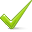 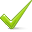 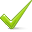 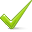 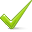 If you want go anywhere in your life and go after your Dreams! You need take risks!!”.
Niklas ZennstromSkype Founder
www.bougue.com.br